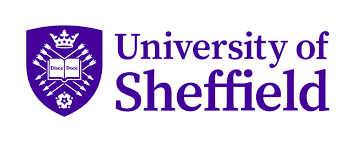 Request for participants:‘Private rental market dynamics and prospective tenant bidding’
Dr Elsa Noterman, School of Geography, Queen Mary University of London, e.noterman@qmul.ac.uk

Dr Theo Barry Born, School of Geography and Planning, University of Sheffield, t.m.barryborn@sheffield.ac.uk
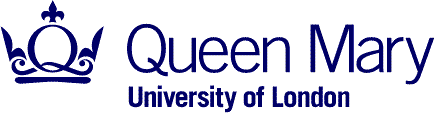 Aims
Understand the position of different rental market actors in bidding processes
Understand the extent to which bidding contributes to rent inflation
Understand how bidding varies across geographical locations in London
Methods
Survey of letting agents, landlords, and tenants
Interviews with letting agents, landlords, and tenants
Starting in Waltham Forest, then branching out to other parts of London
Aims and Methods
Landlords can respond to a short questionnaire, which should take around 5-7 minutes to complete. The link is available here: https://tinyurl.com/rentbidding

If you would be interested in participating in a longer interview (~15 minutes), please indicate this at the end of the questionnaire

Participation helps to improve understanding of how the rental market is functioning

Interviewees will be anonymised by using a pseudonym and removing any potentially identifying information
Participating in the study
Outputs and wider engagement
Contact details
If you have any questions, please contact us by email

Dr Elsa Noterman – e.noterman@qmul.ac.uk
Dr Theo Barry Born – t.m.barryborn@sheffield.ac.uk